New Normal Initiatives Prompts US Business Schools To Enhance Curricula
Dr. Orlando Rivero
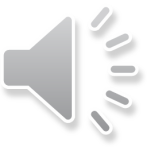 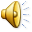 Overview
Misguided Organizational Change
Corporate Sustainability
US Colleges/Universities
New Normal Initiatives
Recommendations
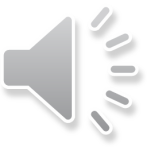 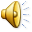 Misguided Organizational Change
Organizational leaders are faced with challenges due to scarce resources. The competitive nature of industry standards have led to misguided organizational change. 

In some cases, certain organizations are promoting misguided organizational change.

According to Kotter (2008), “….it is estimated that 70 percent of needed change either fails to be launched or completed” (p.12).

In recent times, Emotional Intelligence (EI) has become an important piece of reforming the landscape of organizational behavior practices to support corporate sustainability.
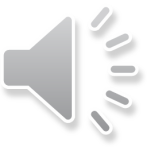 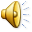 Corporate Sustainability
Corporate sustainability is concerned with the ecological system, human survival and of other species, the development of humane society and the creation of a work environment that provides dignity and self-fulfillment for those parties involved (Dunphy, Griffths, & Benn, 2007).  

From an external environmental perspective, organizations are concerned with the ecological and sociological areas.  For example, an organization would be concerned with government legislation, or the physical environment that may have an effect on overall operations. 

Rivero & Theodore (2014) further suggest, from a corporate sustainability perspective, that " . . .  internal environment in which the organization is concerned with the equitable treatment of the human factor in every level of the organizational hierarchy" (p. 2).
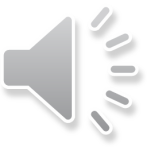 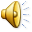 Emotional Intelligence (EI)
Leaders should portray a good attitude among subordinates, which will eventually lead to trustworthiness in the workplace. By doing so, this practice will establish an open dialogue among management and staff (Rivero, 2013a). 

Highly effective EI leaders are most likely to have a good attitude toward their employees, which can eventually lead to trustworthiness in the workplace (Fehd, 2001; Goleman, 2004).

In another similar research, it is suggested that leaders with a high level of EI are most often self-aware, self-managed, portray empathy and have good social skills (Goleman, 2011, p. 11).
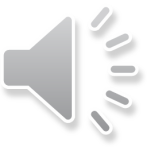 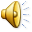 New Normal – Modern Management
According to Granter & McCann,  “It is impossible, therefore to provide an absolute definition of what constitutes extreme, one always  imagine a more hazarded task or outrageously risky cultures and behaviors” (2015, p. 446). 

Similarly, this has evolved the term commonly accepted as the extreme becomes the norm. 

From there, the “New Normal” theory evolved, which is commonly referred as organizations working in with minimal resources, but promoting misguided organizational change. 

For example, from a local government point of view, it is expected that local government is able to operate efficiently with less resources, but be held accountable in achieving expectations.  (Thompson, 2012, p.19).
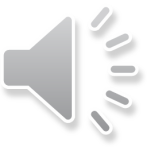 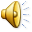 US Colleges/Universites
Most US College/University systems are reevaluating most of its MBA curricula to meet the needs of the new normal. 

Equally important is the preparedness of MBA learners to adapt to modern management theories and practices (Rivero & Edel, 2014, p. 49). 

According to Bennis & O'Toole "....business schools are graduating students who are ill-equipped to wrangle with complex issues“

Most importantly, this will further develop upcoming leaders of the harsh reality of a corporate setting (non-scientific model) as opposed to relying on the scientific model that is outdated for common management practices and purposes in corporate environment.
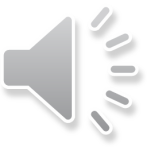 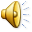 Recommendations
Organizations should reconsider hiring managers who are trained and able to deal with the New Normal dilemmas associated with organizational change. 

It is suggested that firms start promoting the new normal initiatives so that existing employees are aware of the new changes in their respective industry from a corporate sustainability perspective. 

College and University Administrators should continue to evolve their business curricula by including EI components to better prepare their graduates.

Organizations should promote soft skill initiatives and retrain employees, particularly those who hold management positions.
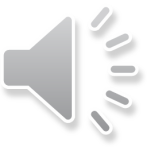 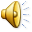 Questions & Answers
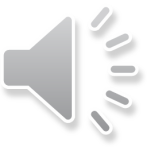 References
Bennis, W. G., & O’Toole, J. (2005). How business schools lost their way. Harvard business 	review, 83(5), 96-104.
Elmore, B. (2010, Spring). Keeping the MBA relevant. Baylor Business Review, 28(2), 19-23. Retrieved
 
El-Erian, M. A. (2010). New Normal. Finance & Development, 45.
 
Goleman, D. (2011). Leadership: The power of emotional intelligence. Northampton, MA: More  Than Sound.

Hornstein, H. A. (1996). Brutal bosses and their prey: How to identify and overcome abuse in  the workplace. New York: Riverhead Books.

Joyner, F. F., & Mann, D. T. (2011). Developing emotional intelligence in MBA students: A 	case study of one program’s success. American Journal of Business Education (AJBE), 	4(10), 59-72.

Matthew, C. T. (2009). Leader creativity as a predictor of leading change in organizations.
 
Journal of Applied Social Psychology, 39(1), 1-41.
References
Dunphy, D. C., Griffiths, A., & Benn, S. (2007). Organizational change for corporate sustainability: Aguide for leaders and change agents of the future. New York: Routledge.

Ford, J. D., Ford, L.W., & D’Amelio A. (2008).Resistance to change: The rest of the story.
Academy of Management Review, 33(2), 362-377.
 
Goleman, D. (2011). Leadership: The power of emotional. Northampton, MA: More Than Sound.
 
Heintz, J., & Perry, R. (2014). College accounting (21st ed.)Mason, OH: Cengage Learning
 
Hoel, H., & Einarsen, S. (2009). Shortcomings of an anti-bullying relations:  The case of Sweden.  European Journal of Work and Organizational Psychology, in press. 

Hornstein, H. A. (1996). Brutal bosses and their prey: How to identify and overcome abuse in the workplace. New York: Riverhead Books.

Hutchinson, M., Vickers, M. H., Jackson, D., & Wilkes, L. (2005). " I'm gonna do what I wanna do." Organizational change as a legitimized vehicle for bullies. Health Care Management Review, 30(4), 331-336.